방송기획론
6장 토론 프로그램
1. 토론 프로그램의 정의
토론은
토론 프로그램의 요소
2. 토론 프로그램의 특성과 유형
특성

유형
3. 토론 프로그램 기능
4. 토론 프로그램 기획단계
5. 토론 프로그램  제작과정
토론자모임
방송
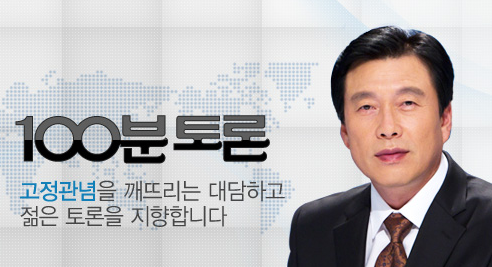 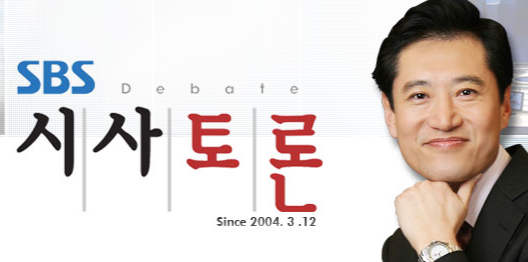 토론자 결정 :소재와 더불어 토론 프로그램의 성패를 좌우하는 양대 요인
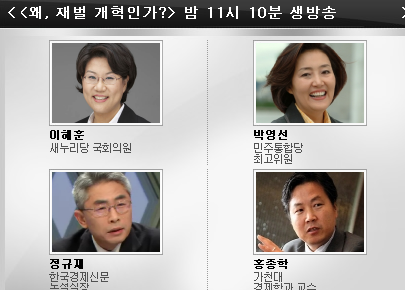 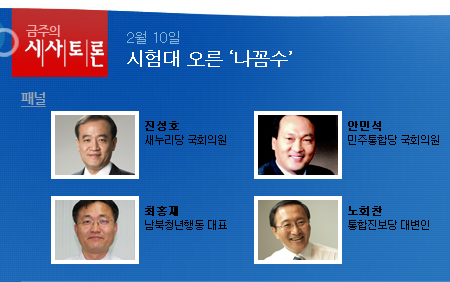 6.  제작 시 주의할 점
사회자의 역할

: 연출자가 유의할 점
7.  제작의 어려운 점
MBC 토론 프로그램 
<100분 토론>
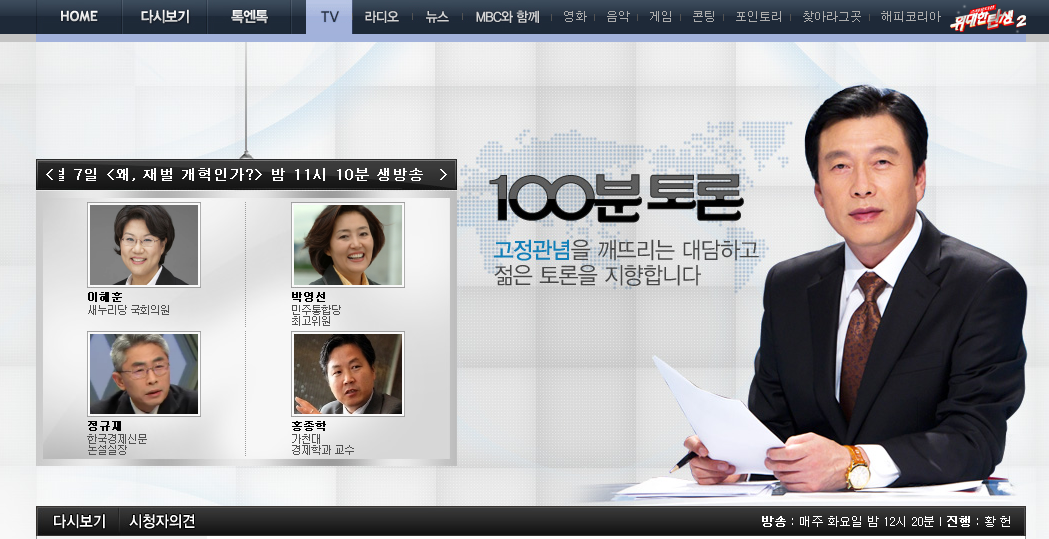 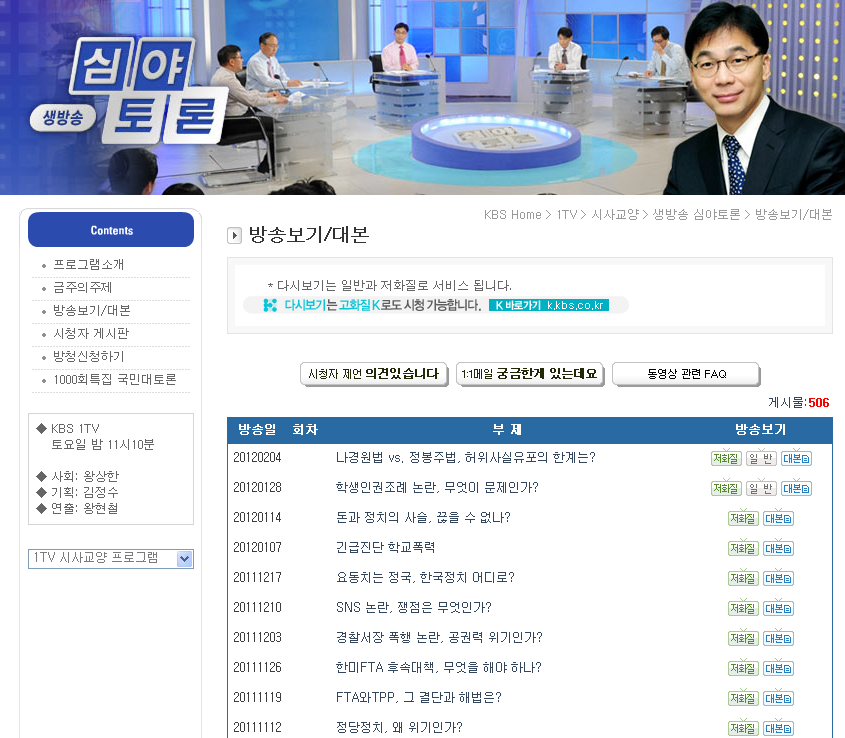 KBS 토론 프로그램 
<생방송 심야토론>
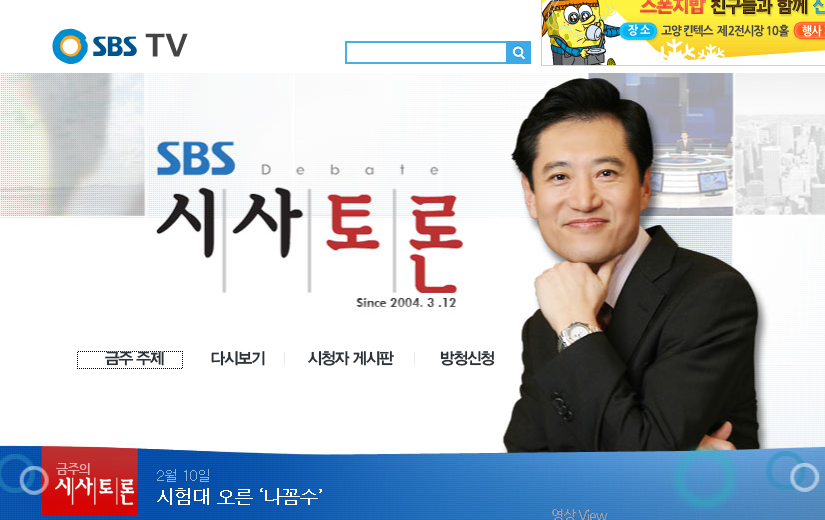 SBS 토론 프로그램 
<시사토론>
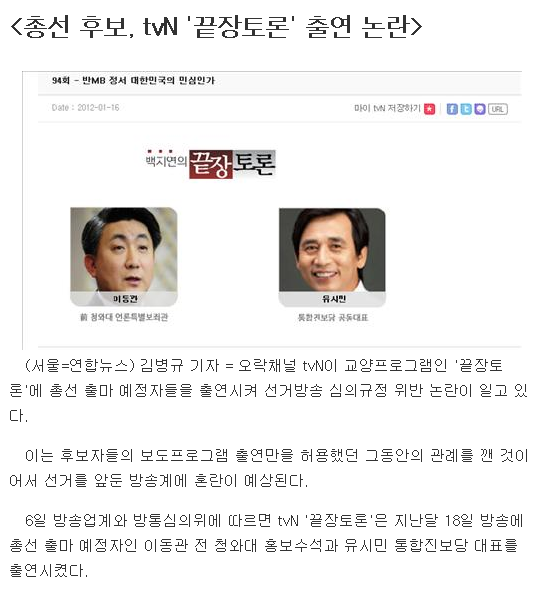 논란이 된 토론 프로그램
연합뉴스 2012년 2월 6일자 기사
2006년 언론수용자 의식조사
대담/토론 프로그램 만족도
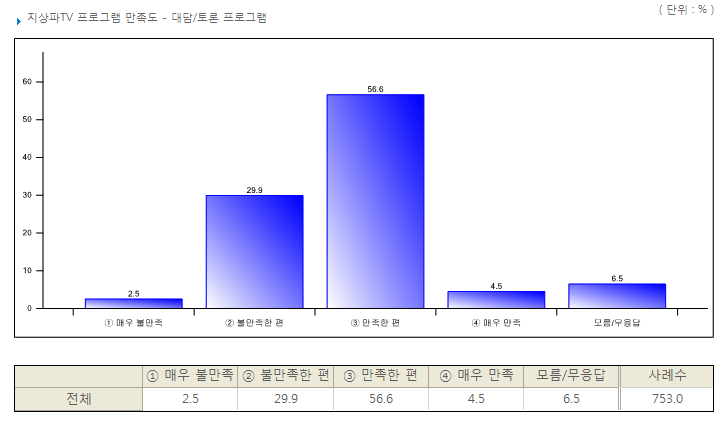 감사합니다